Guess the Shape!
What am I?
I have 6 faces.
I have 8 vertices.
I have 12 edges.
My faces are all the same shape.

I am a cube!
What am I?
I have 1 curved face.
I have 2 circular faces.
I have 0 vertices.

I am a cylinder!
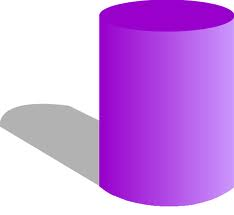 What am I?
I have 1 curved face.
I have 0 vertices.
I have 0 edges.

I am a sphere!
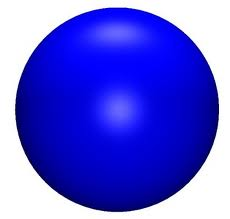 What am I?
I have 6 faces.
I have 8 vertices.
4 of my faces are rectangles.
I have 12 edges.

I am a cuboid!
What am I?
I have 5 faces.
4 of my faces are triangles.
I have a square base.
I have 5 vertices.
I have 8 edges.

I am a pyramid!
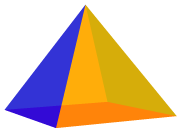 What am I?
I have 1 curved face.
I have 1 circular face.
I have 1 vertex.

I am a cone!
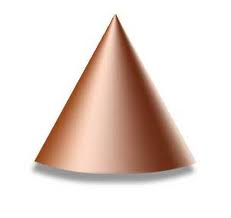